Introduction to Physics
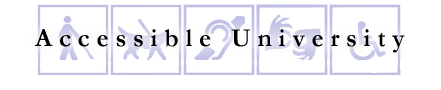 Textbook
Text Introduction to Physics, Second Edition, authored by the instructor
washington.edu/accesscomputing/AU/after.html
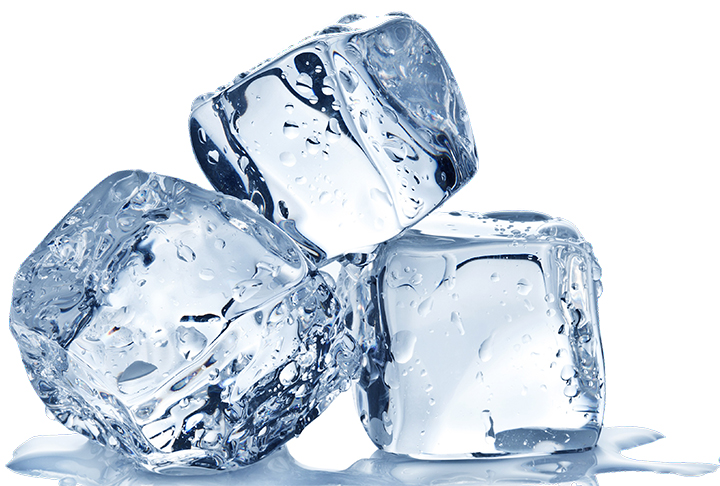 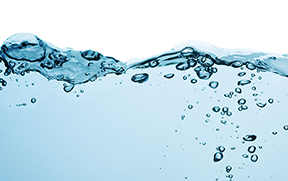 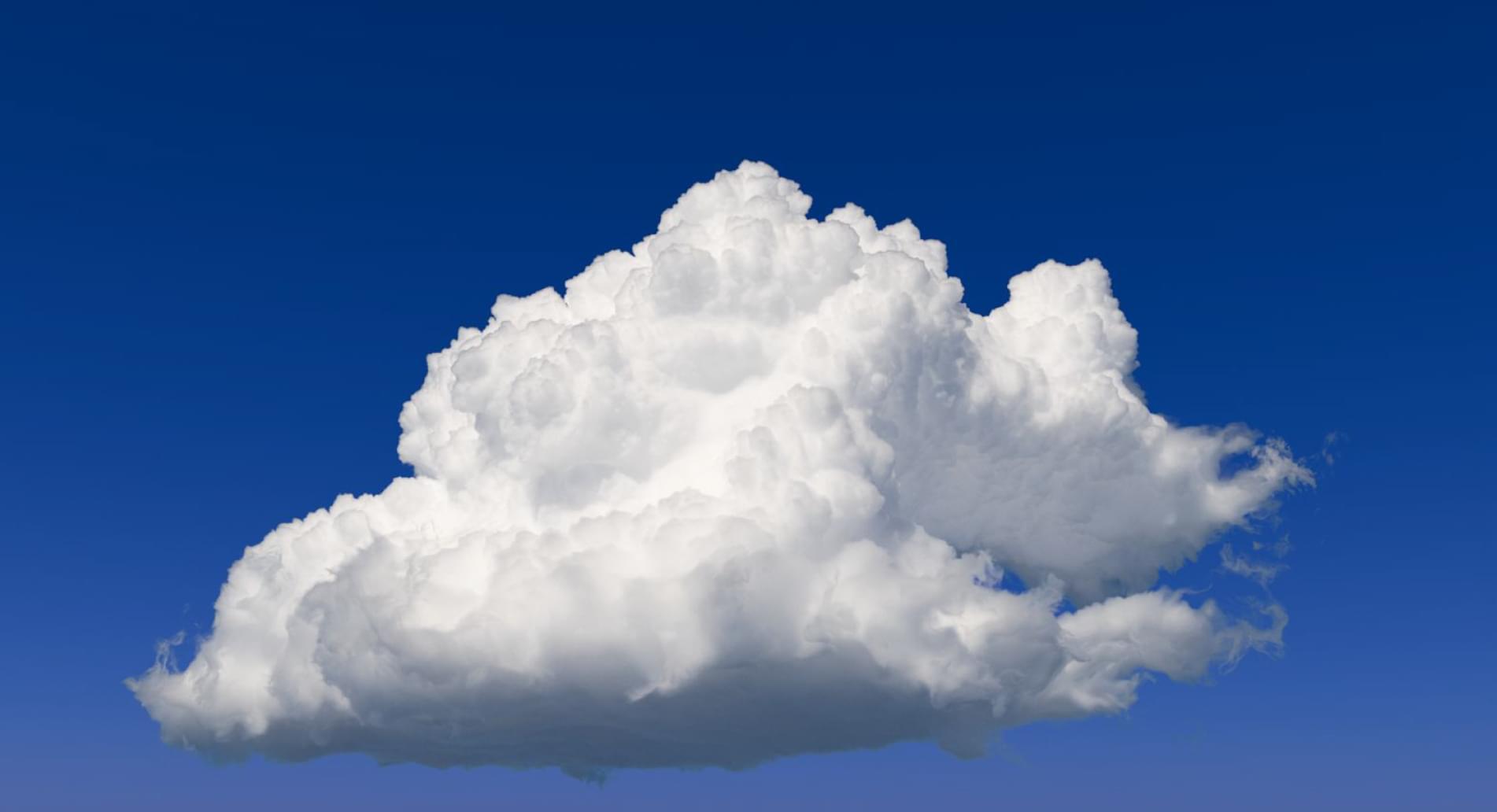 [Speaker Notes: Example of a proper meaningful hyperlink, and an example of an inactive link. Grouped image with alt text, each single image is marked as decorative.]
Course Objectives
To offer students exposure to basic principles of Physics
To provide students with rich, thought-provoking discussions during lecture sessions
To provide students with experiential learning opportunities during laboratory sessions
Ce programme est également disponible en français sur demande.
[Speaker Notes: Reading order is accurate and accurate language attribution is assigned to the French text box.]
Class Schedule
Grades
Grades will be assigned on a ten-point scale (90 to 100 is an A, 80 to 89 is a B, etc.). Homework, exams, and projects will be weighted as follows:
Exams
Projects
Homework
1 – 15%
2 – 15%
Final – 20%
1 – 10%
2 – 10%
Final – 15%
15%
[Speaker Notes: A better solution than using Smart Art would be to select a template and modify the content area it to fit your needs, then check the reading order of the elements.]